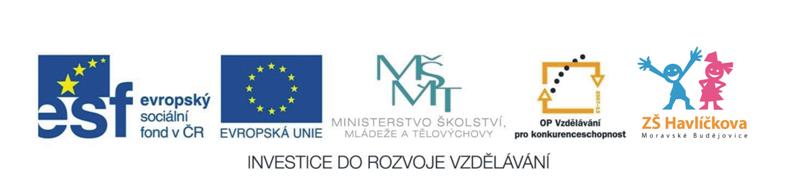 ROZDĚLENÍ CHEMICKÝCH PRVKŮ
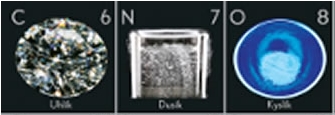 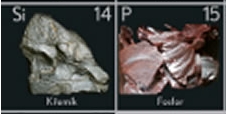 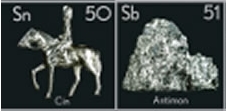 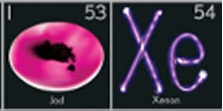 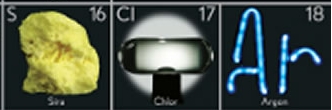 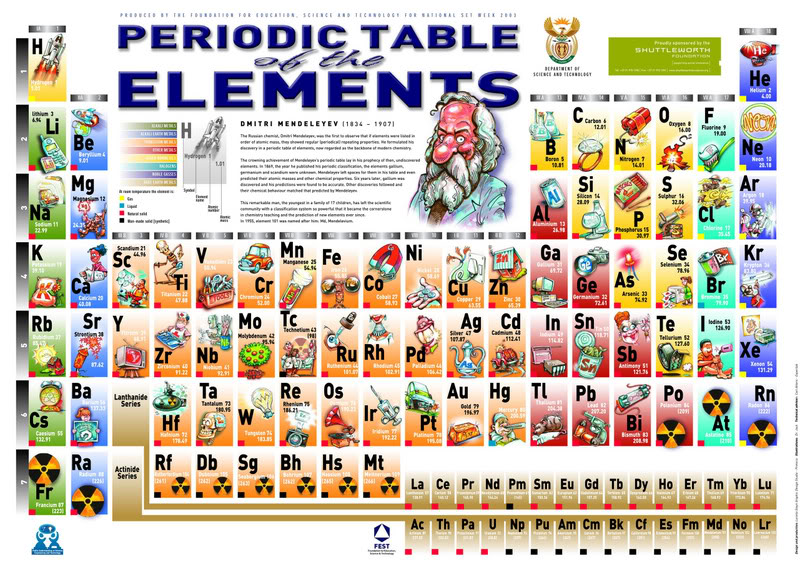 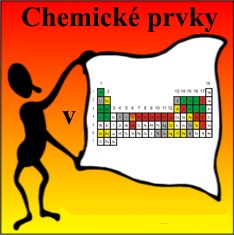 Dnes je známo několik milionů
chemických sloučenin,
ale jen asi 118 chemických prvků.

 podle výskytu rozlišujeme chemické prvky
přirozené – vyskytují se v přírodě volně nebo 
                       ve sloučeninách (asi 90 prvků)
umělé – byly připraveny v laboratoři  
                  (na konci periodické tabulky)
podle skupenství dělíme chemické prvky na:
plynné – za normálních podmínek je to 11 prvků
                   (H2 ,O2 ,N2 ,F2 ,Cl2 , vzácné plyny)
kapalné – pouze 2 prvky (Br, Hg)
pevné - všechny zbývající prvky (převážně kovy)
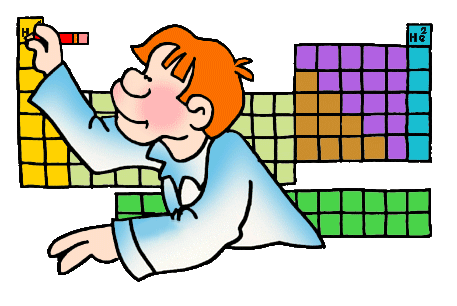 podle vlastností dělíme chemické prvky na:
KOVY
elektrická vodivost
tepelná vodivost
kujné, tažné
kovový lesk

Fe, Cu, Pb, Sn, Zn,…
NEKOVY
nemají vlastnosti kovů nebo mají pouze některou vlastnost

  O, S, Cl, F, C, N, …
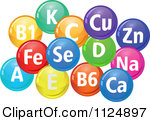 POLOKOVY    B, Si, As,…
NEKOVY
POLOKOVY
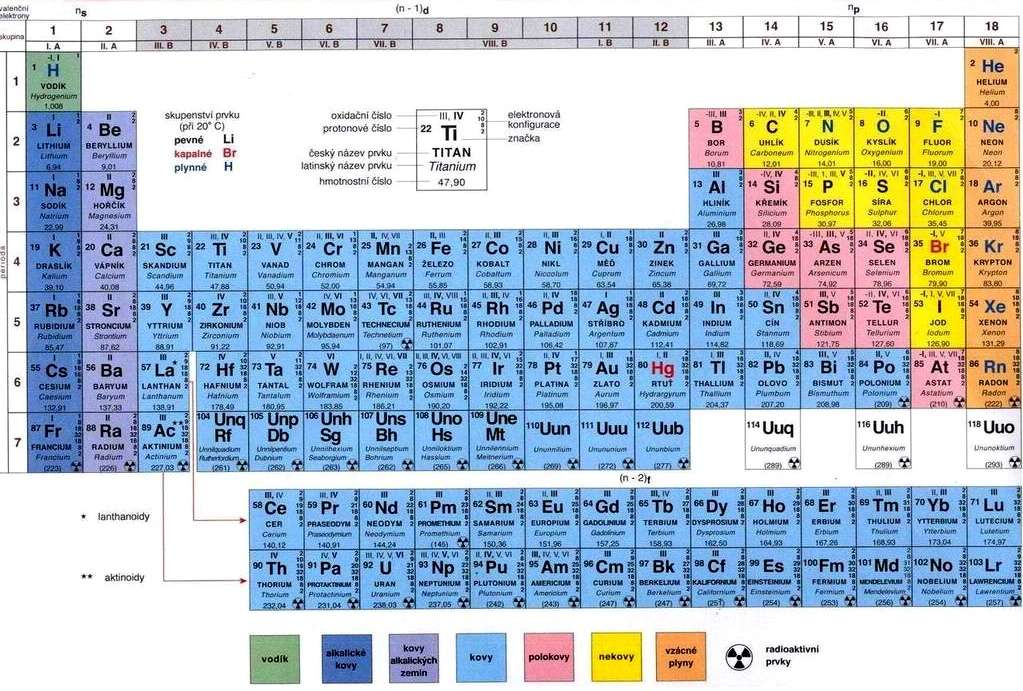 KOVY
Zdroje obrázků:
otevřená galerie office.microsoft.com
http://www.myscience8.com/chemistry_mod_2.html
http://www.beletrie.eu/knihy/prvky---obrazovy-pruvodce-vsemi-znamymi-atomy-ve-vesmiru.html
http://bhellerscience8thgrade.wikispaces.com/8thGradeResources
http://m-enciklopedie.blog.cz/1011/atom